Eps. 01 Newsletter
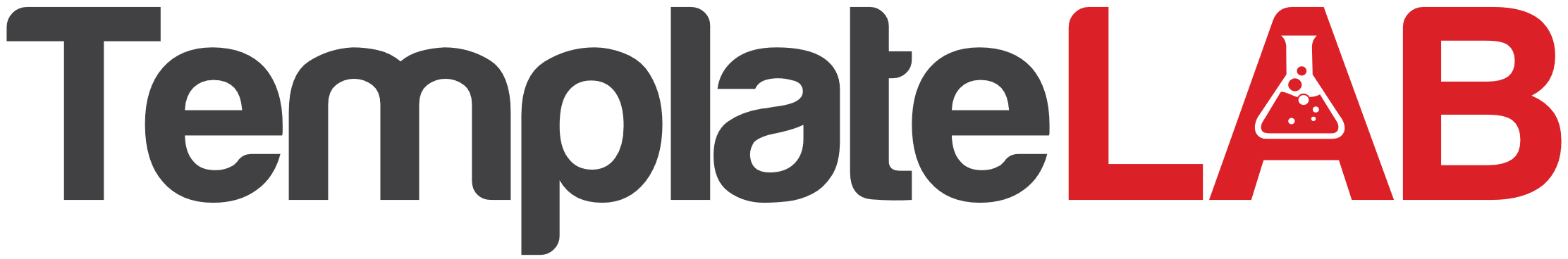 One page
NEWSLETTER
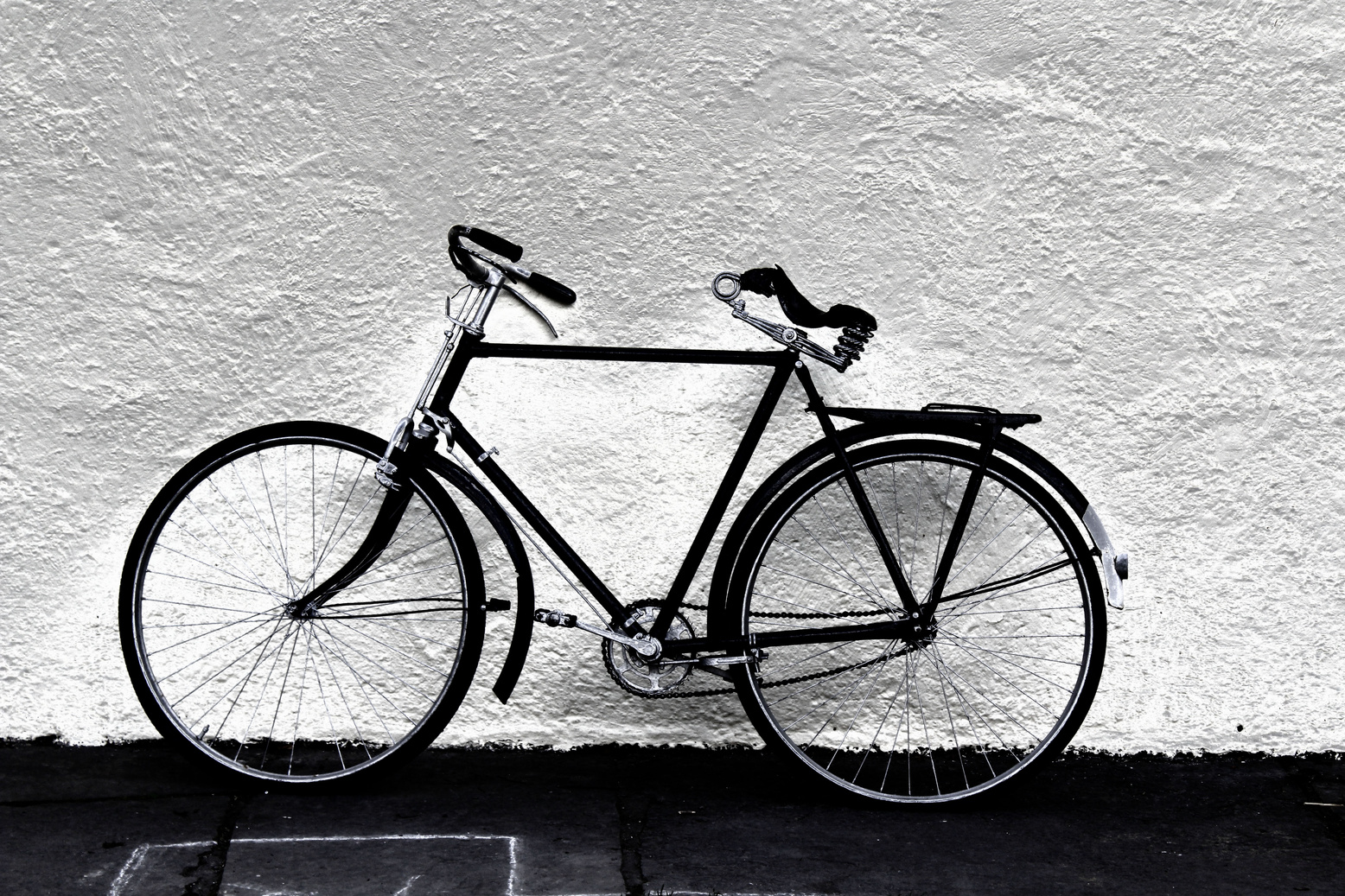 The title
here
For your newsletter, don't just rely on listings and pictures of properties to make it interesting. People want newsletters, so they can stay informed. Add articles that will help homeowners and property buyers make the most of their investment. You can also update them on the state of the market, so they have an idea of what to do next.

Another type of content you can include in your newsletter is a column offering tips and advice on how to take care of properties. This could include home improvement, landscaping, or maintenance that people can do to increase the value of their properties.
Subtitle here
Depending on the types of properties and clients you deal with, you can go with a number of designs for your newsletter. If you showcase a lot of modern homes, for instance, try a minimalist look to go with the image of the house. Dealing with more traditional properties would be suited for a newsletter that uses serif fonts and muted or neutral colors. If you work with commercial properties, especially  corporate spaces.
Subtitle here
You also don't always have to use pictures of houses or offices in your newsletter. Add a face to your real estate company by featuring agents and sharing their stories. You can also use illustrations and other design elements to give your newsletter more visual appeal beyond photographs.
website.com